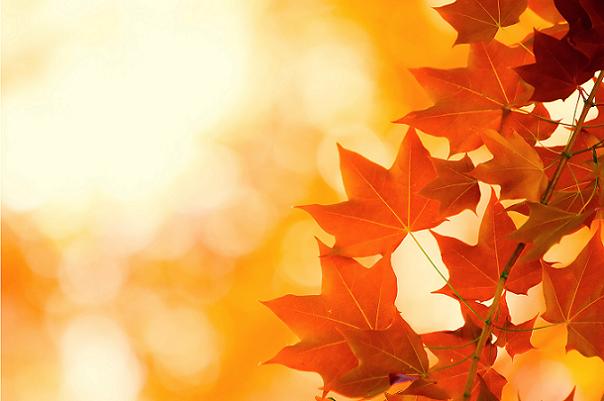 «Осень, осень, 
в гости просим!»
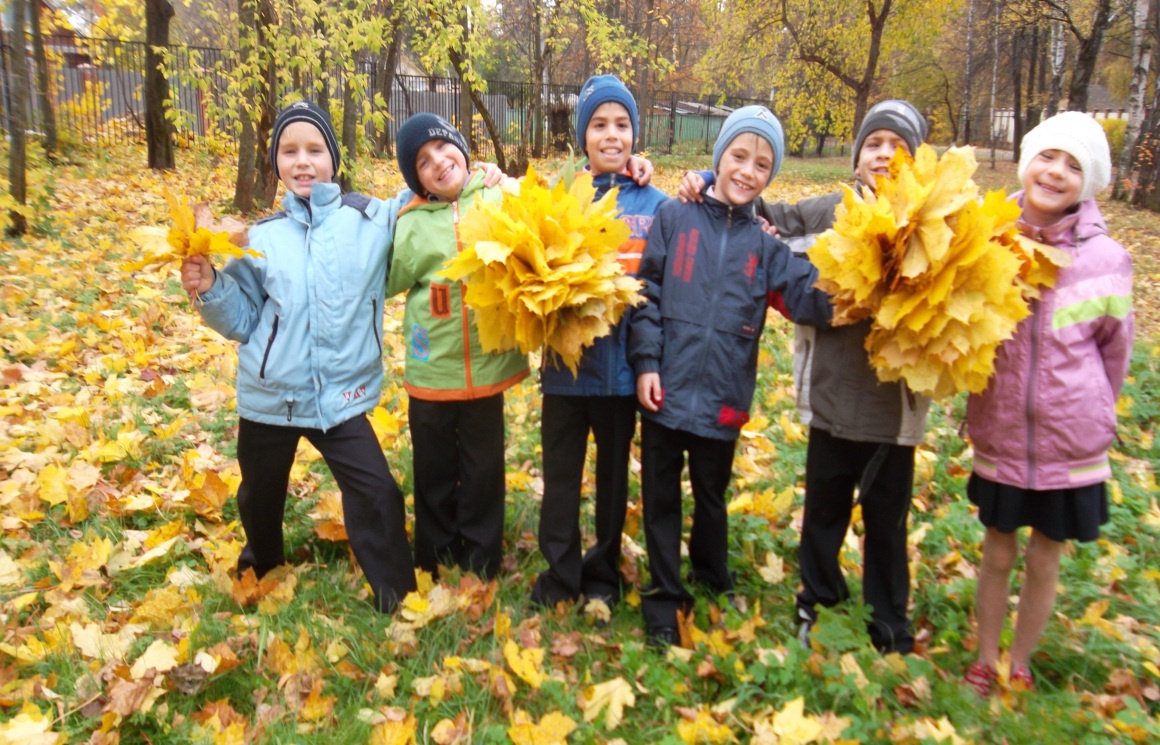 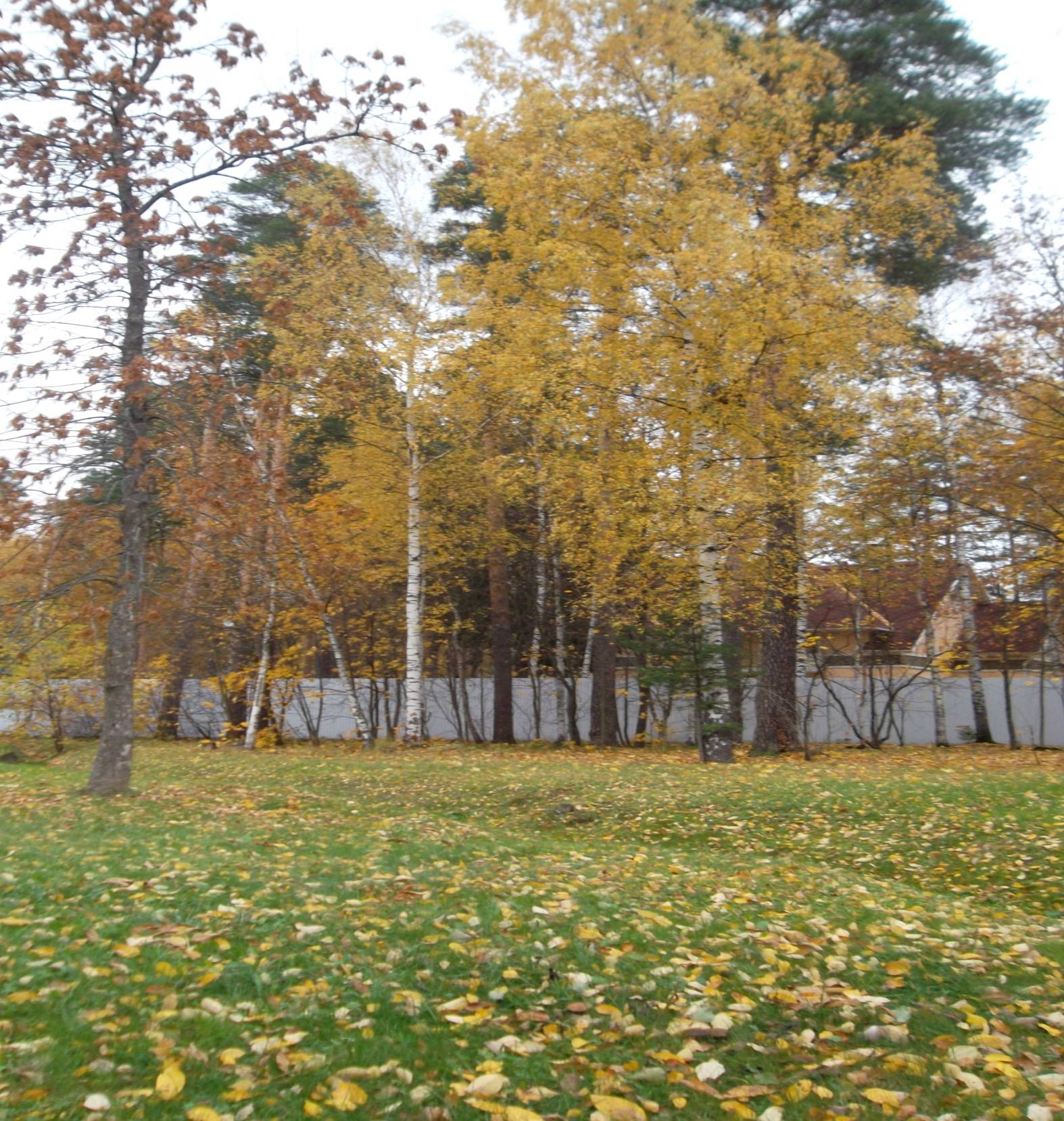 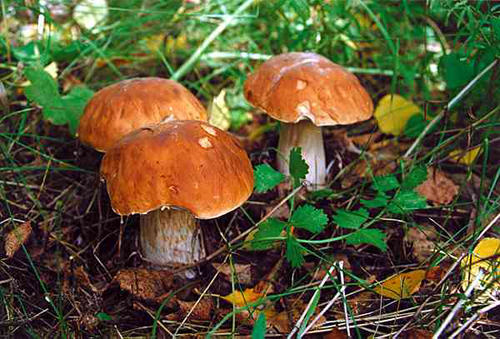 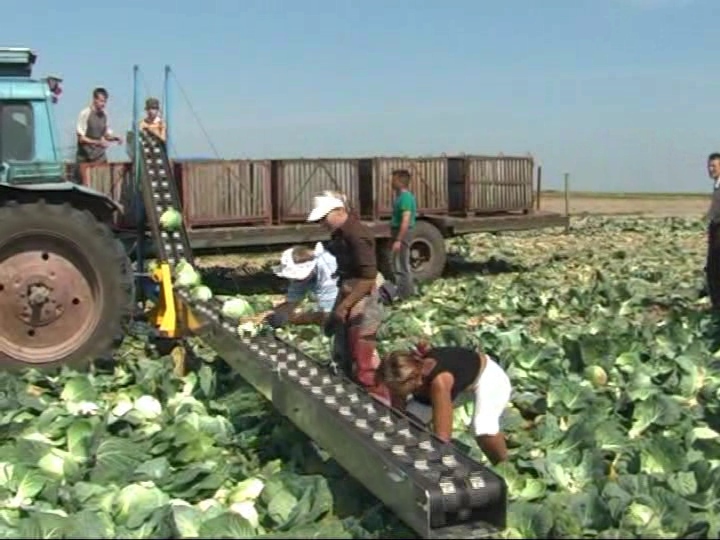 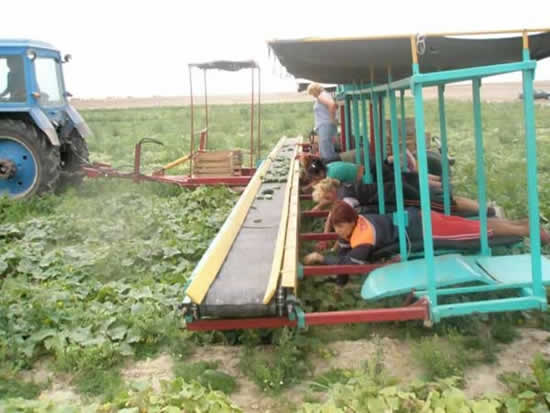 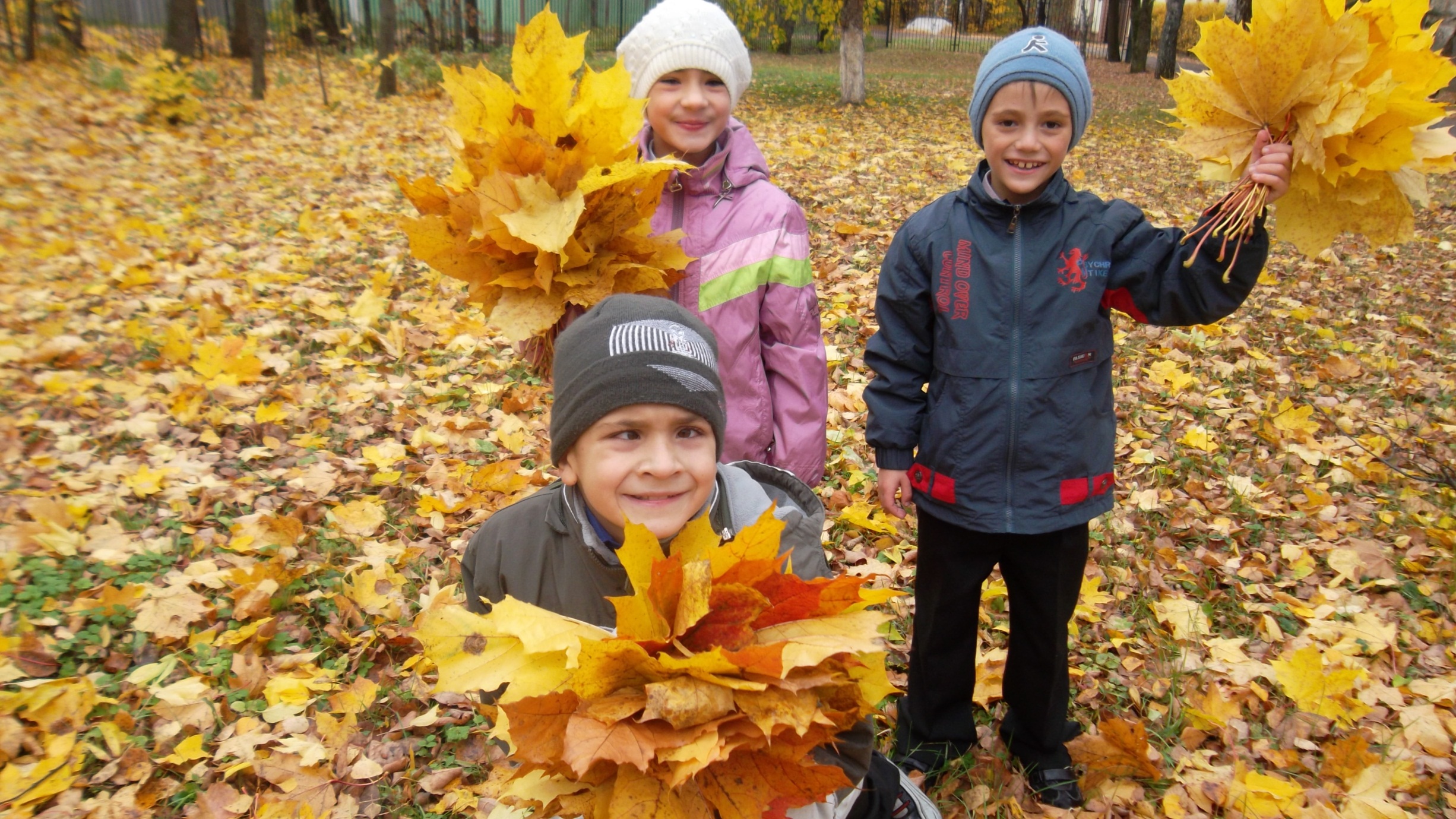 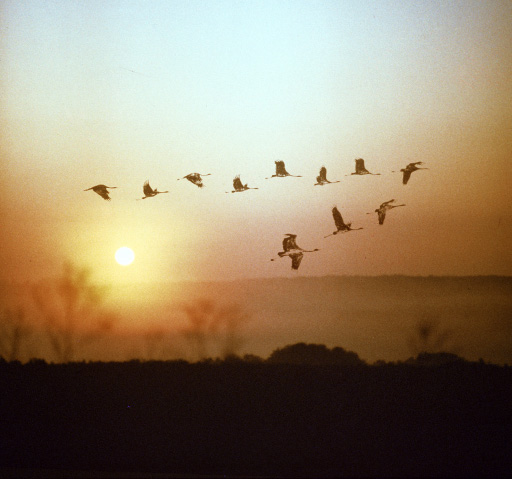 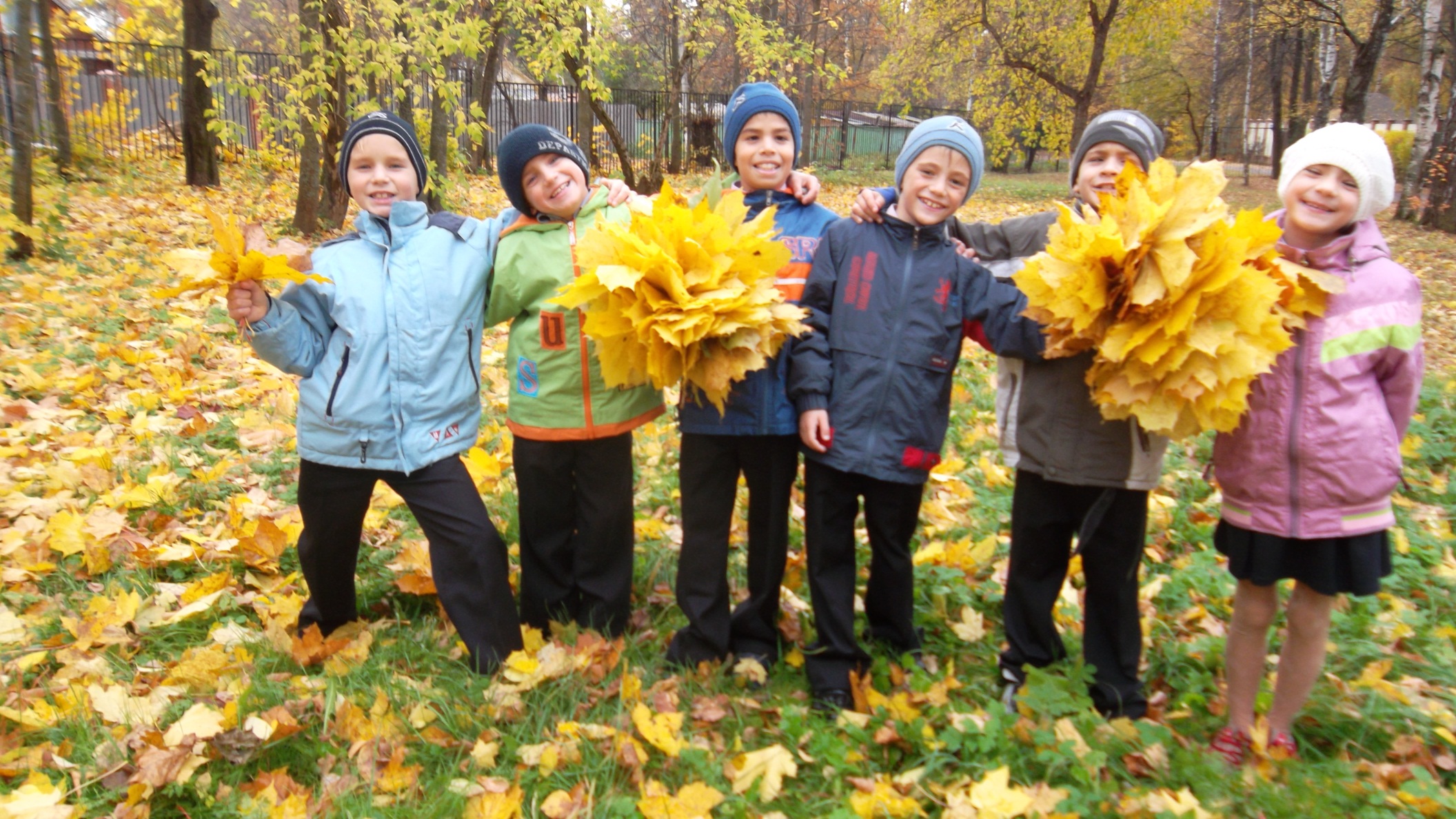